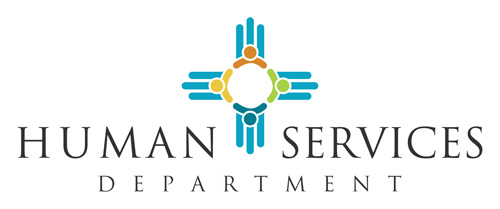 Línea de información de la División de Asistencia Económica1-855-309-3766 (1-855 30-YESNM)
¿Que es la Línea de información de la División de Asistencia Económica  del Departamento de Servicios Humanos? Esta línea proporciona información basíca de los programas de asistencia ofrecidos por la división de asistencia Económica como dinero, asistencia de alimentos y energia y Medicaid.  También ofrece información específica sobre su caso.  Para servir mejor a los resídentes de Nuevo Mexico, la información se proporciona en Íngles y Español.  
¿Cómo me ayuda esto?  La línea de información de la División de Asistencia Económica deja que Nuevo Mexicanos comprueban los detalles de su caso.  Estos detalles incluyen el estatus del caso, cantidad de beneficios, citas próximas, o documentos pendientes necesarios para processar su caso. 
¿Cuando puedo comenzar a usar la línea de información de la División de Asistencia Económica?  Comenzando el 3 de Febrero de 2014, puede llamar a al línea de información de la División de Asistencia Económica 24 horas al día/7 días a la semana para informase acerca de su caso.
Linea de Información 24/7
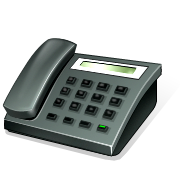 Cómo acceso la línea de información de la División de Asistencia Económica?  Marque al  1-855-309-3766 y selecióne la opción apropiada para la información que busca. 
¿Cuales datos necesito para accesar la línea de información de la División de Asistencia Económica?  Para accesar información de su caso va necesitar el número de seguro social o número de identificación individual de la cabecilla de su casa.
Cualquier persona en el caso puede buscar información? La linea de información de la División de Asistencia Económica solamente proporciona información cuando ingresa los datos de la cabecilla de su casa, los datos de otros miembros de su caso no se pueden usar para obtener información de su caso.
Lo animamos que llame a la línea de información gratuita para información basica acerca de su caso.
1-855-309-3766 
(1-855 30-YESNM)
También puede obtener información acerca de su caso en línea en Yes.state.nm.us
Efectivo el 3 de Febrero 2014 – Nuevo horario de la sala de espera:  9:00 a.m. a 4:00 p.m.